Ley General de Educación
Rosario Guadalupe
 Arroyo Espinoza #1
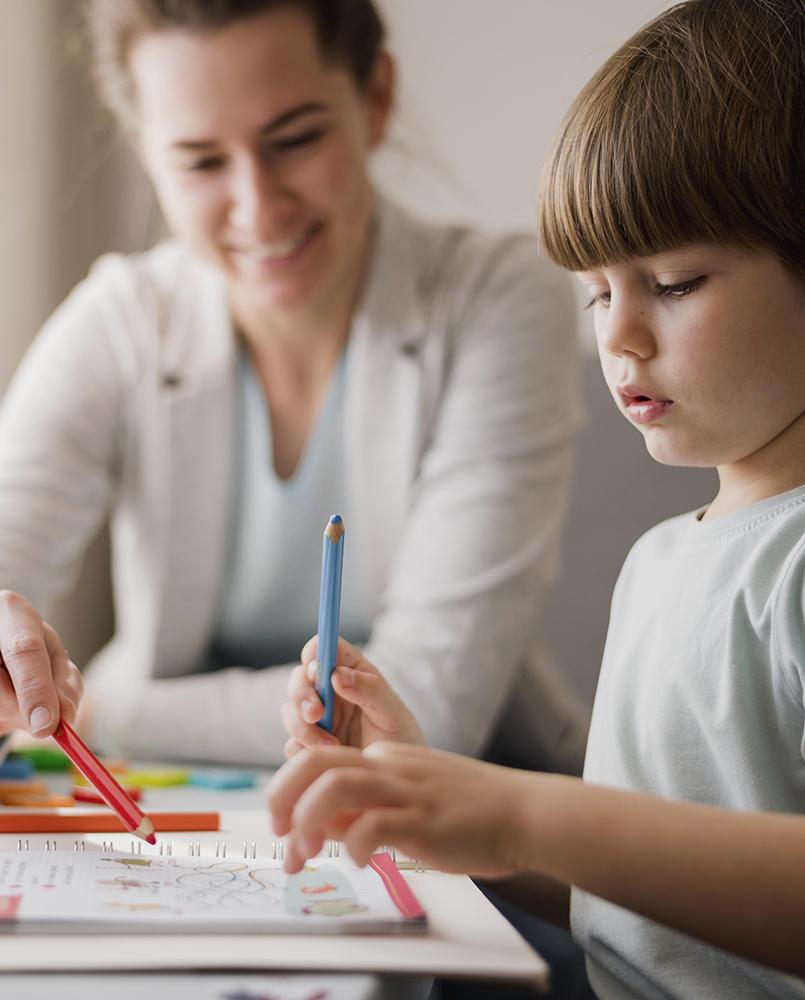 ¿Que la ley General de educación?
Regula la educación que imparten el Estado-Federación, entidades federativas y municipios, sus organismos descentralizados, y los particulares. Establece que todo habitante del país tiene iguales oportunidades de acceso, tránsito y permanencia en el sistema educativo nacional.
Ley General de Educación
Articulo 3
Articulo 2
Articulo 4
Articulo 1
DERECHO AL SERVICIO EDUCATIVO JUNTO A PADRES
PRESTACIÓN DEL SERVICIO EDUCATIVO DE CALIDAD A TODOS LOS NIVELES
OBLIGATORIEDAD DE TODO MEXICANO
Objetivo de la ley
Todos los individuos por igual, recibirán calidad educativa durante su proceso de enseñanza y aprendizaje involucrando a los docentes y padres de familia con el objetivo primordial de una transformación social (los fines u objetivos se plasman en el artículo 7º.)
Obligatoriedad para dar el servicio de calidad educativa y garantizar que sea en preescolar, primaria, secundaria y media superior.
Como mexicanos debemos cursar obligatoriamente la educación básica y como padres supervisar que los hijos, hijas o pupilos cursen la educación básica y media superior.
La Regulación y observación de la función educativa en todos los niveles, instituciones y en toda la República, ya que es la única que les otorgará la validez de los mismos es la función principal para dar certeza de cumplir y hacer cumplir lo indicado en ambos instrumentos jurídicos.
Ley General de Educación
Articulo 7
Articulo 8
Articulo 6
Articulo 5
Educación laica
Educación gratuita
Orientación y ejercicios
Desarrollo integral del estudiante
Educación gratuita sin condicionar acceso a la institución educativa para recibirla, así como exámenes, evaluaciones o entrega de documentos. Las cuotas voluntarias se tomarán como contraprestaciones y serán reguladas por las autoridades educativas de su competencia.
En todas las instituciones educativas (públicas y privadas), a todos los niveles, se deberá fortalecer la calidad educativa, la inclusión, desarrollo integral de cada individuo y sobre todo, los valores y la ética, para que logre desarrollar habilidades por medio del proceso de enseñanza y aprendizaje en todas las asignaturas existentes.
El estado y los organismos descentralizados ejercerán políticas tripartitas dirigidas a todos los niveles educativos, para que exista transversalidad (conexiones entre lo instructivo y lo formativo), que servirá para orientar a todos los individuos sobre los antivalores y la importancia del progreso científico.
La educación que imparte el Estado debe ser laica.
Ley General de Educación
Articulo 11
Articulo 10
Articulo 9
Jerarquía de autoridades educativas
Promoción de la educación
Las dimensiones educativas
El estado y organismos descentralizados promoverán la importancia de la educación inicial y superior.
La Secretaría de Educación Pública es la máxima autoridad educativa federal dentro de la dimensión institucional en el Sistema Educativo Nacional e incluye al Instituto Nacional para la Evaluación Educativa, quienes vigilarán la aplicación y cumplimiento de esta Ley
Todos los actores que intervienen en las dimensiones educativas constituyen el “Sistema Educativo Nacional”.